ان يفرق الطالب بين البن المطحون والبن الحب من خلال  الصور.
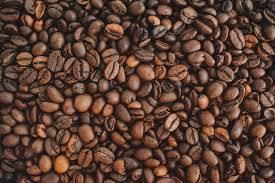 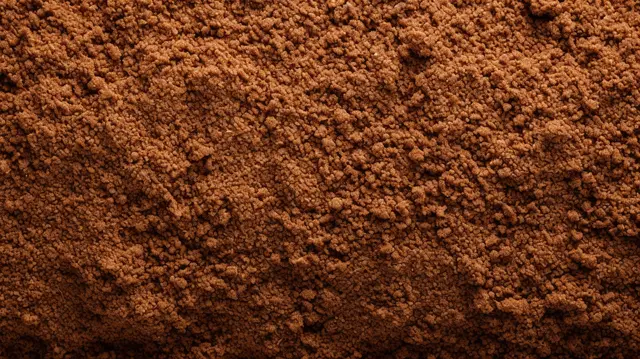 حبوب البن
البن المطحون